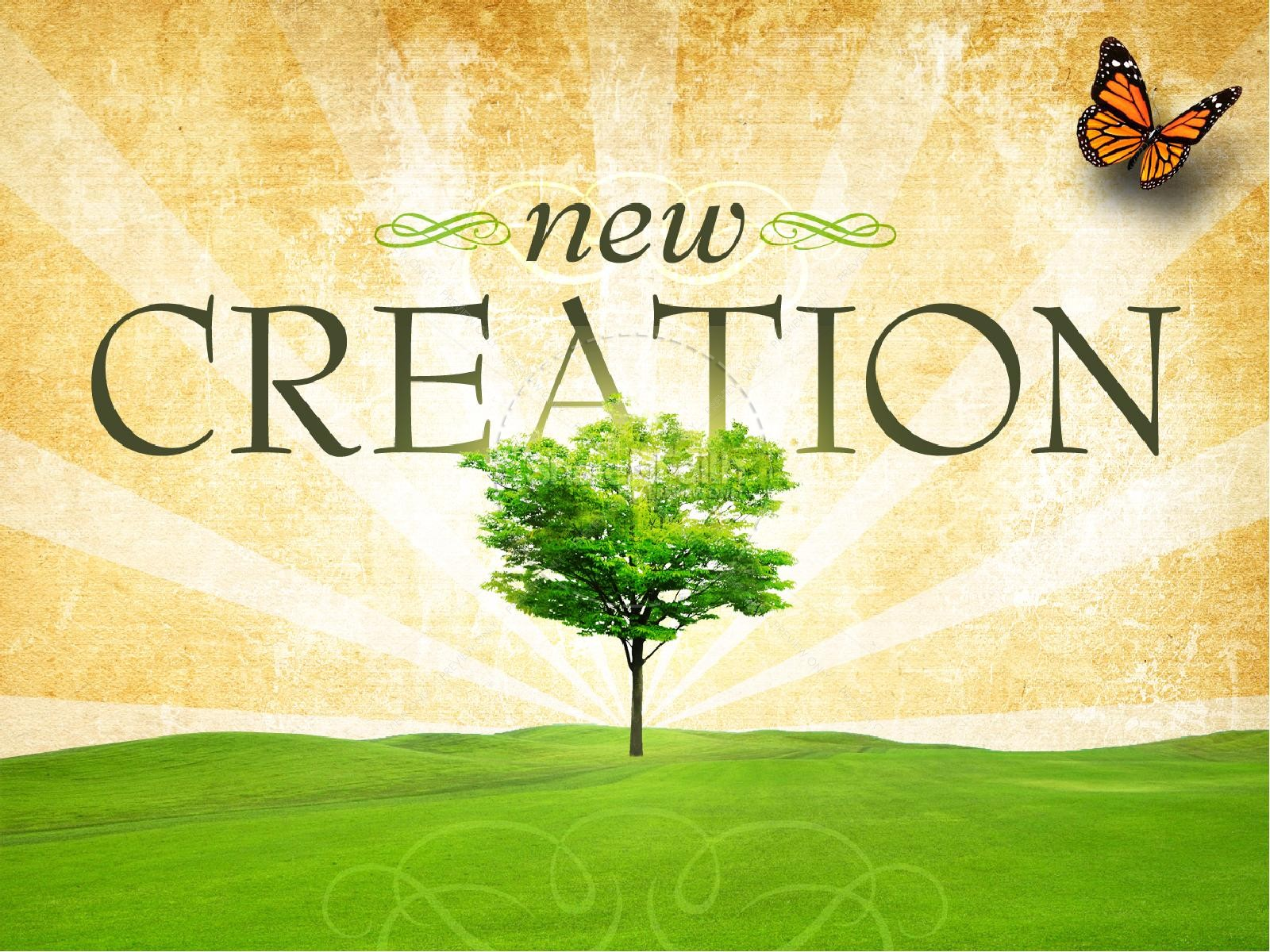 A
IN CHRIST
A
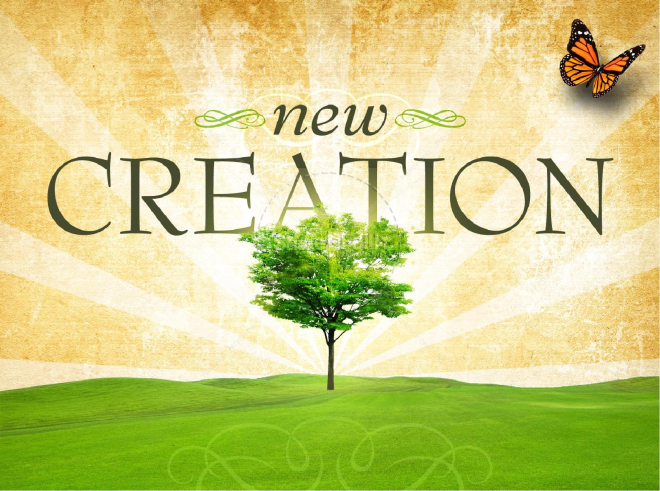 As A New Creation in Christ…
IN CHRIST
I Am Dead to Sin
Romans 6:2, 6, 7, 11
Romans 6:3-4
1 Peter 2:24
Romans 6:12-14
Romans 6:11
A
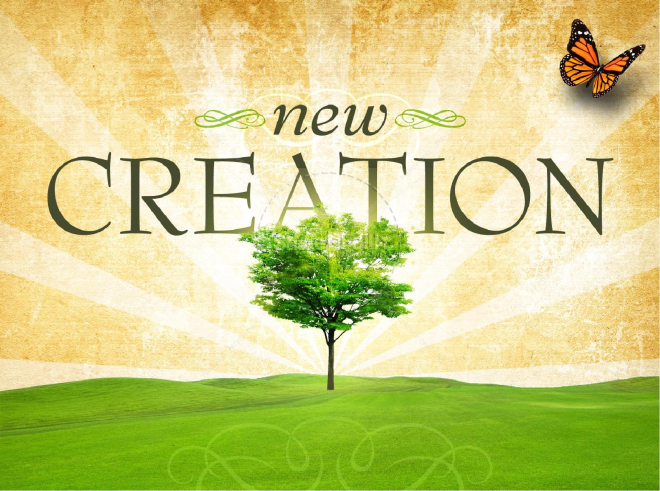 As A New Creation in Christ…
IN CHRIST
I Am Alive to God in Christ Jesus
Romans 6:4
Ephesians 2:1-5
Romans 6:11
Romans 6:13
A
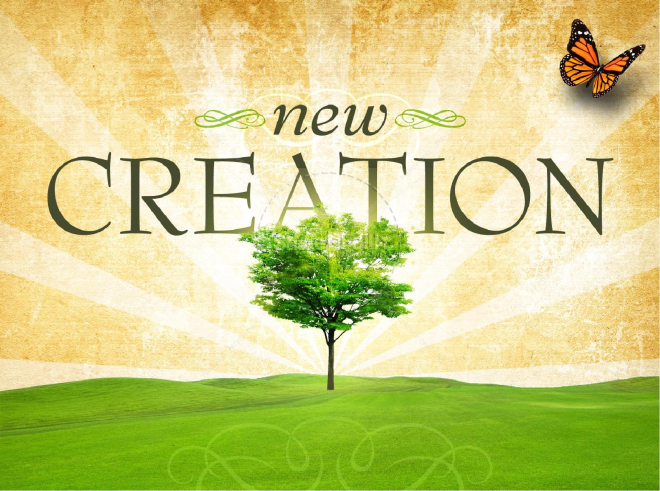 As A New Creation in Christ…
IN CHRIST
I Walk in Newness of Life
Romans 6:4
1 Peter 4:1-2
2 Corinthians 5:17
Ephesians 2:10
Titus 2:14